MULTI DIMENSIONAL SCALLING(MDS)
DECISION MAKING SYSTEMFor The Priority of Strategy Planning, Constraints and Policies
PRIORITY PLANNING BASED ON PROBLEMS
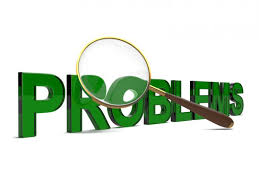 All Sectors
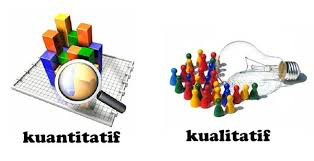 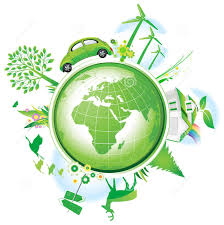 Strategic Planning Implementation
Labor
Stakeholder Needs
Conflict of Interest
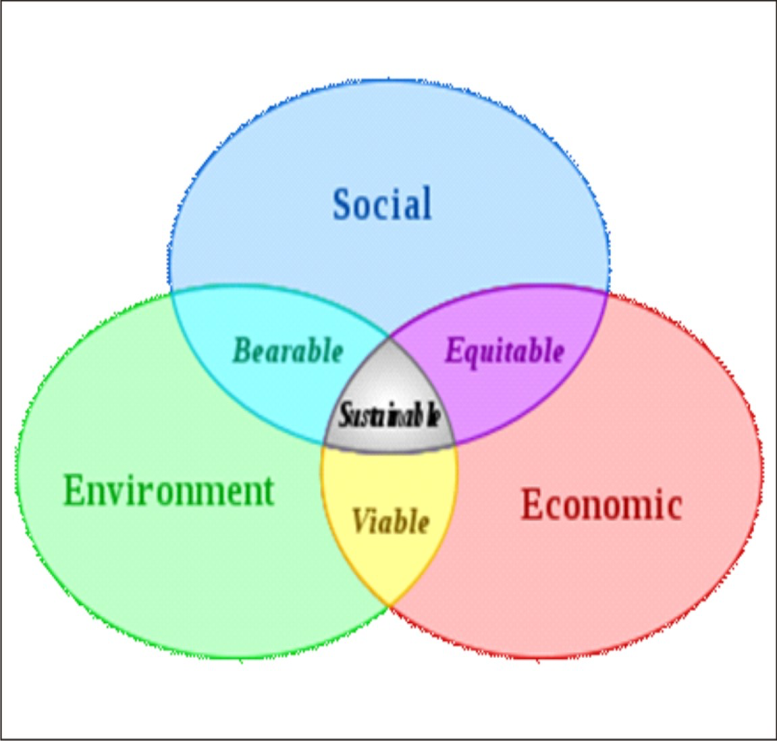 Abstract
MDS
Multi Dimensional Scalling
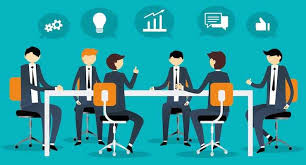 Dimension, Parameter, Indicator, Reference
Qualitative approach  Quantitative output
Experts judgement (questionaire)
Support decision maker 
in design planning programme
(Priority Choices)
Status
Leverage Factor
MDS
Dalam metoda ini, dilakukan proses ordinasi menggunakan teknik ordinasi yang merupakan modifikasi dari RAP-FISH
Teknik ordinasi menggunakan parameter yang diukur dengan teknik penskalaan
CONCEPT DESIGN OF STANDART NEEDS
Speaker/Fasilitator
Focus Group Discussion
Brainstorming
Reference Reseacrh
Input from Stakeholder/Experts (Indepth Interview)
Table 4
Table 1
Table 3
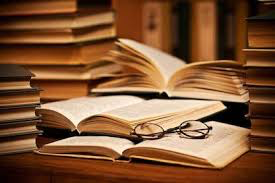 Table 2
Table 5
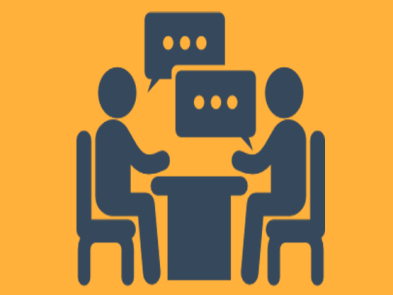 Penyusunan Dimensi
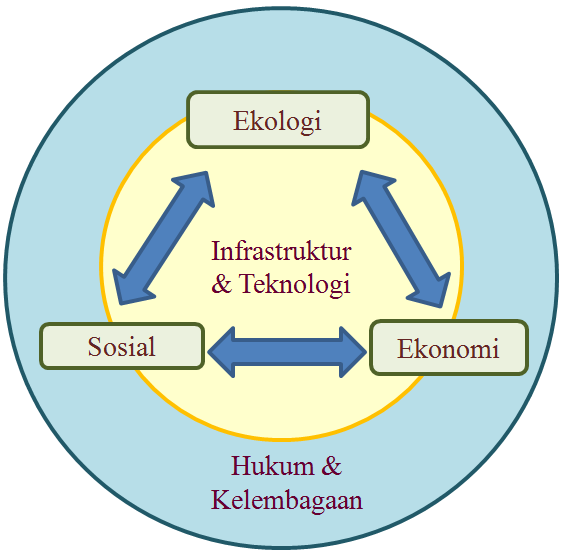 STANDAR SOP1. Umum2. Teknis3. Pengelolaan
Tahapan MDS
Tahapan analisis mencakup: 
penentuan atribut; berapa  dimensi yang dianalisis? yaitu dimensi lingkungan, dimensi ekonomi, dimensi social??
penilaian setiap atribut dalam skala ordinal (scoring) berdasarkan kriteria keberlanjutan pada setiap dimensi 
analisis ordinasi RAP-DAFARM dengan metoda MDS, menggunakan SPSS untuk menentukan ordinasi dan nilai stress 
penilaian indeks dan status keberlanjutan secara multidimensi maupun pada setiap dimensi 
analisis kepekaan atau sensitivitas (leverage analysis) untuk menentukan atribut yang sensitif mempengaruhi keberlanjutan
analisis Monte Carlo untuk mengecek dan memperhitungkan ketidakpastian
Kategori Status
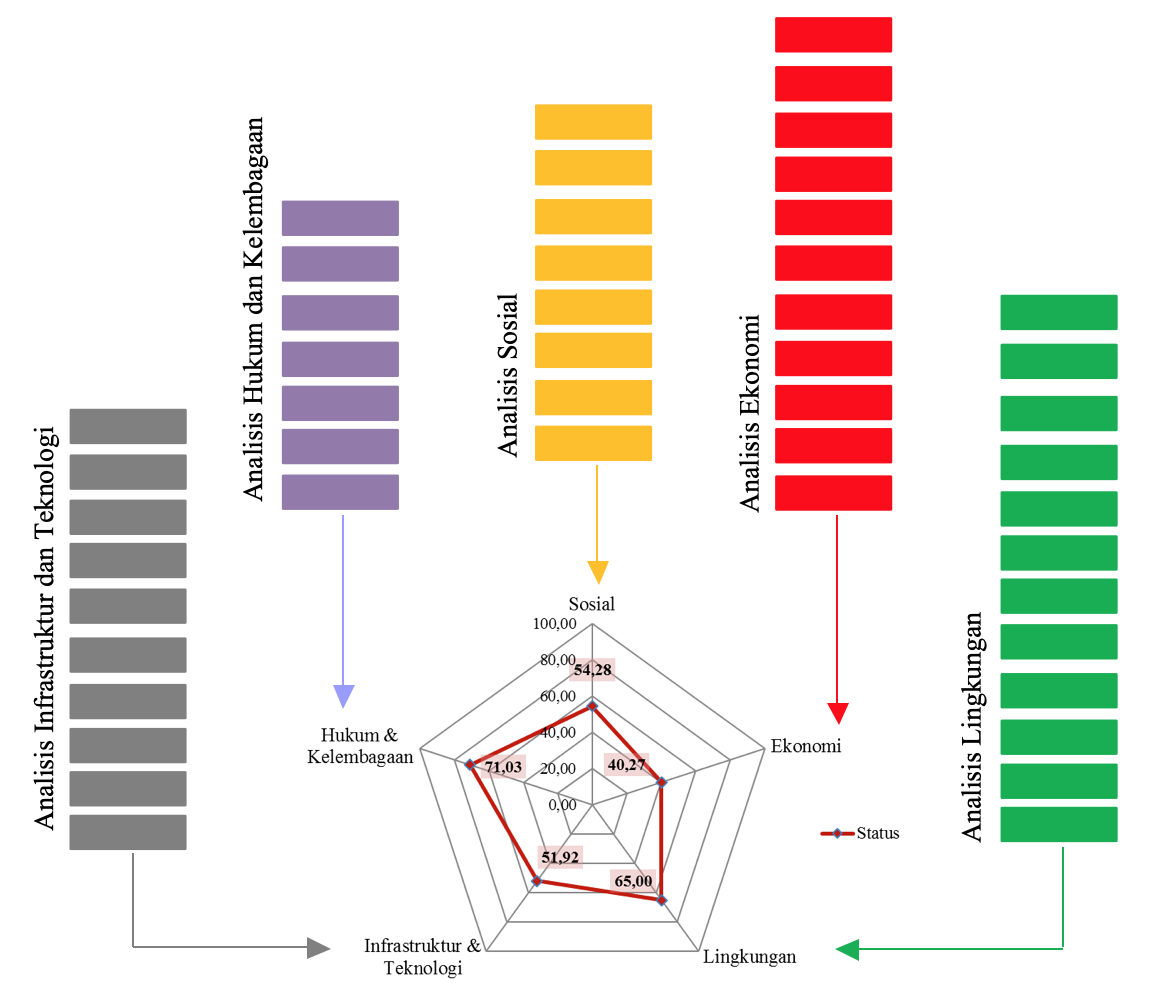 Desain KuesionerAtribut dalam setiap dimensi diklasifikasikan berdasarkan kriteria “baik” dan “buruk” menggunakan konsep dari Fisheries Centre
Skor definitifnya adalah nilai modus, yang kemudian dianalisis untuk menetapkan titik yang mencerminkan posisi relatif keberlanjutan terhadap titik “baik” dan “buruk” menggunakan teknik ordinasi statistik multidimensi. 
Skor penduga untuk setiap dimensi diekspresikan dalam skala 0 (buruk) dan 100 (baik) yang merupakan nilai indeks.
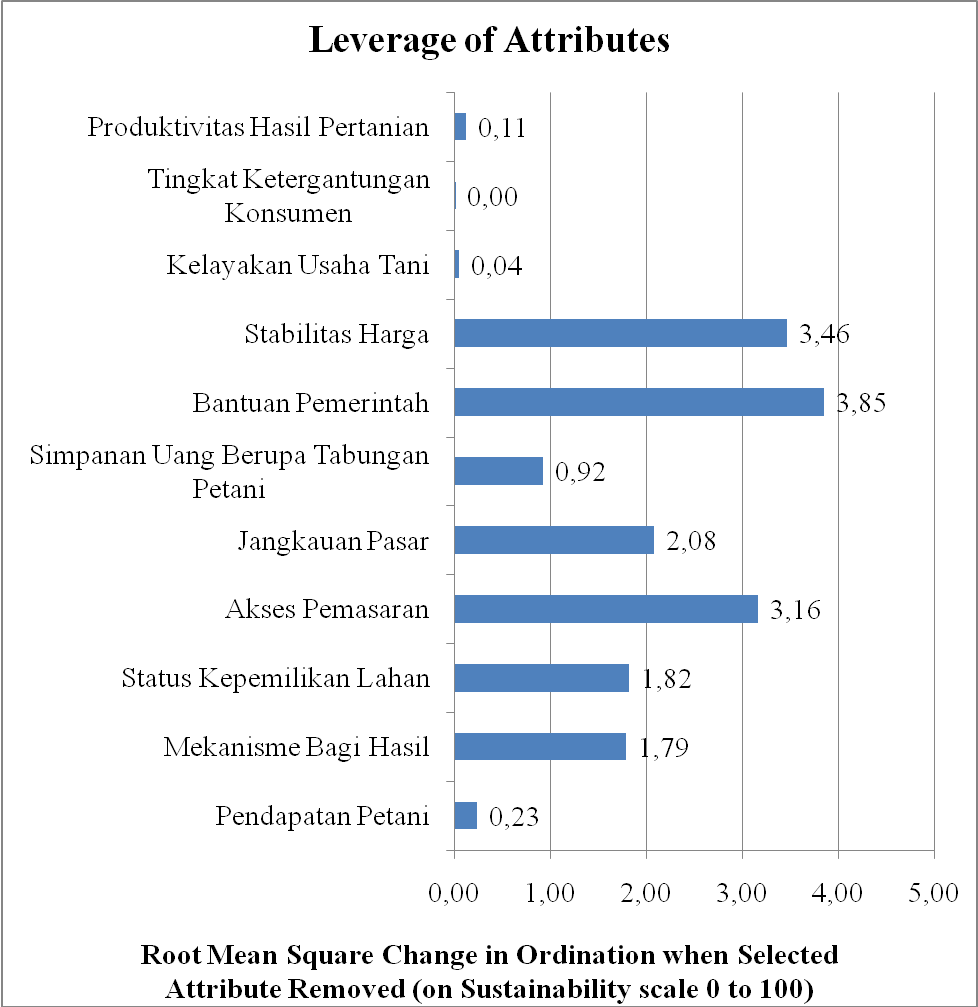 OUTPUT MDS
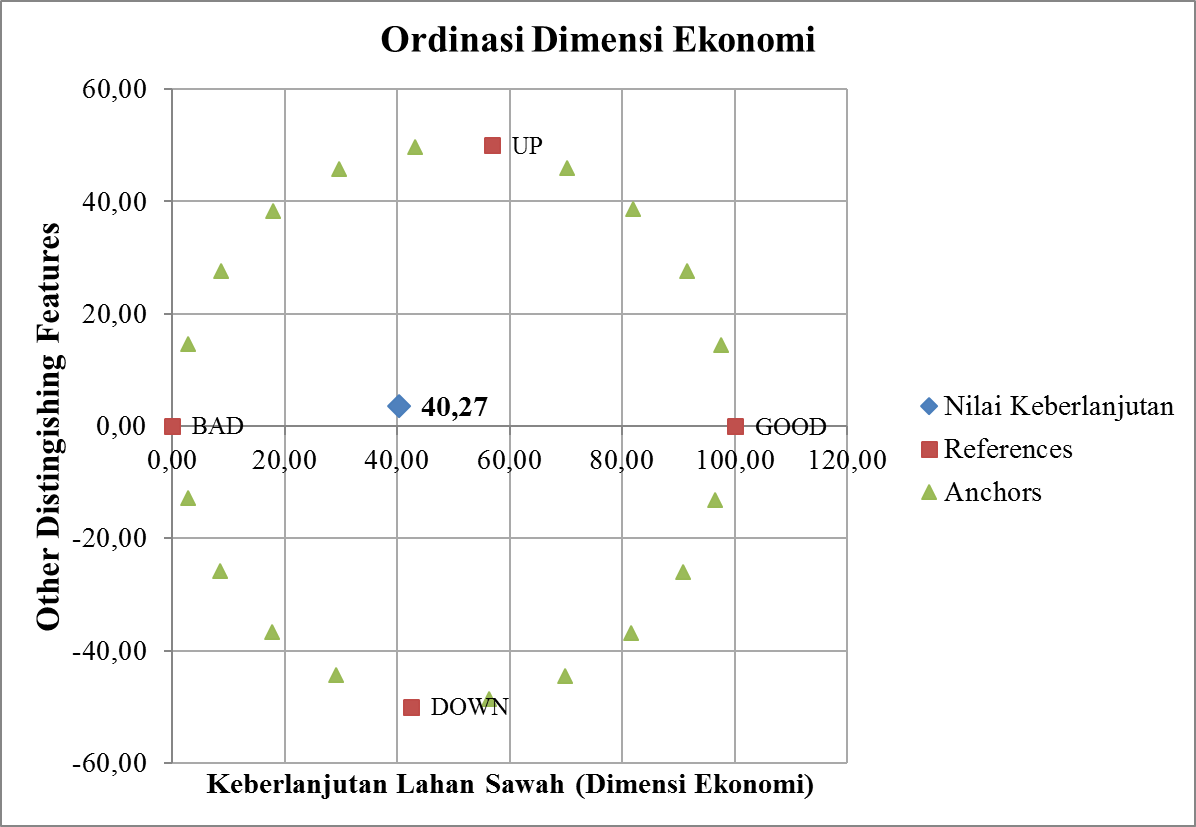 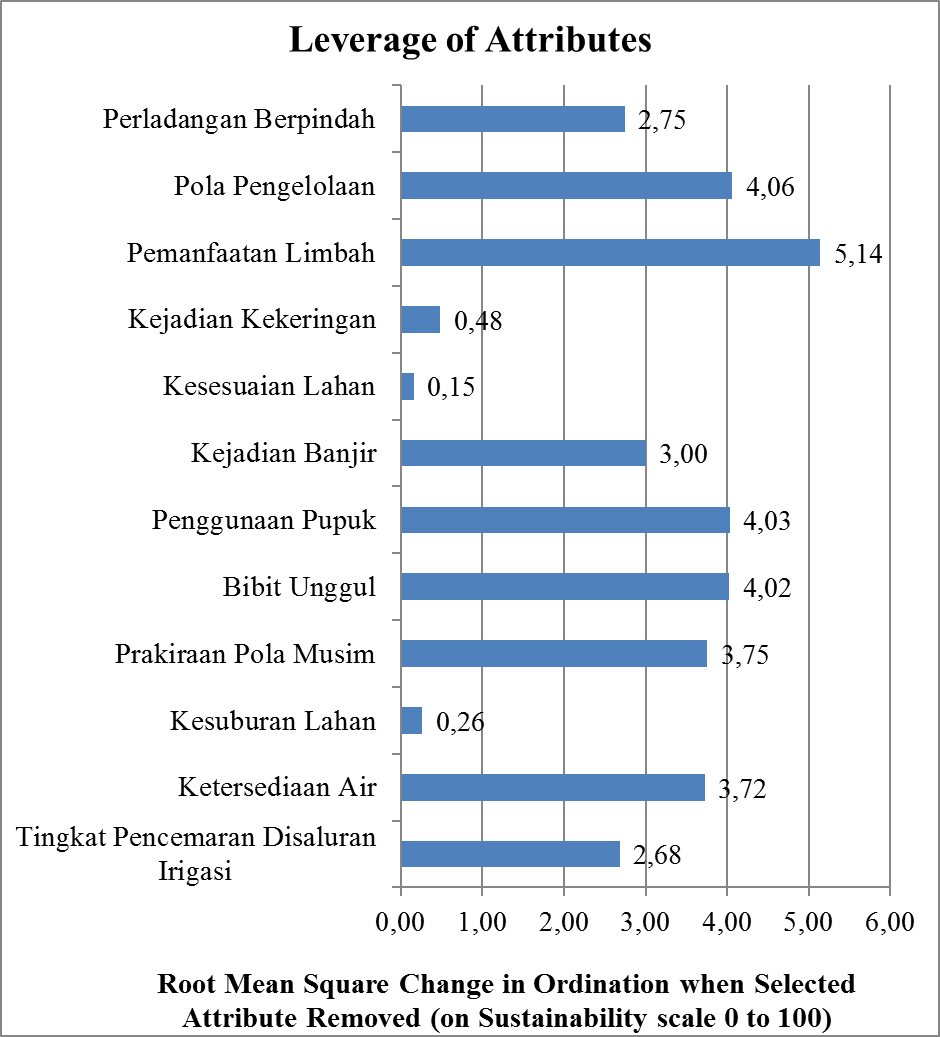 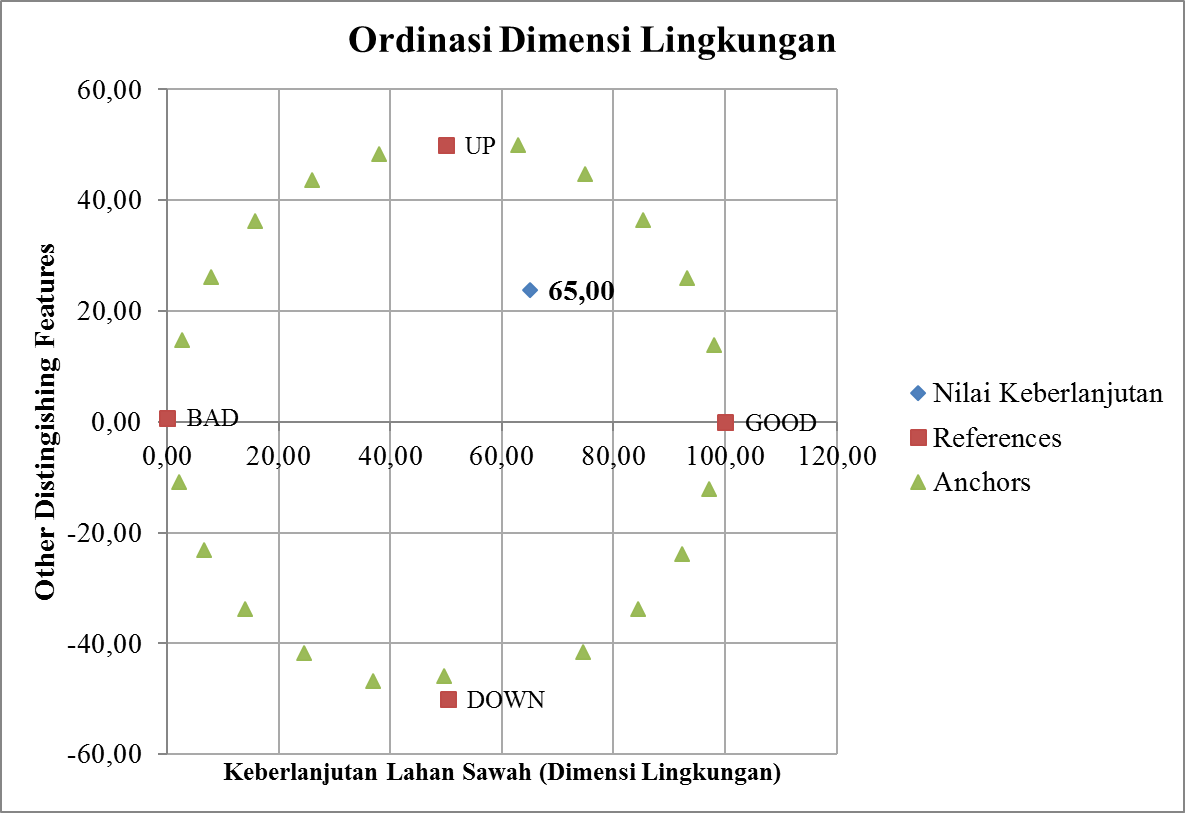 Goodness of fit dalam MDS dicerminkan dari besaran nilai S-Stress yang dihitung berdasarkan nilai S-Stress dan R2. 
Nilai S-stres yang rendah menunjukkan good fit, sementara nilai S-Stress yang tinggi menunjukkan sebaliknya. Pendekatan RAPFISH, model yang baik ditunjukkan dengan nilai stres yang lebih kecil dari 0,25 atau S-Stress < 0,25 
Nilai R2 yang baik adalah R2 yang nilainya mendekati 1
Analisis sensitivitas digunakan untuk mengetahui leverage atribut-atribut yang sensitif mempengaruhi tingkat keberlanjutan. 
Perubahan nilai  Root Mean Square (RMS) merupakan nilai yang diperoleh dari hasil akhir analisis, semakin besar perubahan nilai RMS leverage maka semakin sensitif peranan atribut tersebut dalam meningkatkan status keberlanjutan. 
Atribut yang dipilih sebagai faktor pengungkit utama merupakan atribut yang memiliki nilai RMS tertinggi sampai dengan nilai setengahnya dari tiap-tiap dimensi keberlanjutan
Analisis  Monte Carlo dalam metode RAP-DAFARM dilakukan untuk menduga tingkat kesalahan acak pada model yang dihasilkan dari analisis MDS untuk semua dimensi pada tingkat kepercayaan 95 %. 
Semakin kecil selisih nilai antara hasil analisis MDS dan analisis Monte Carlo maka semakin baik model Monte Carlo yang dihasilkan metode RAP-DAFARM
Output Multi Dimensi
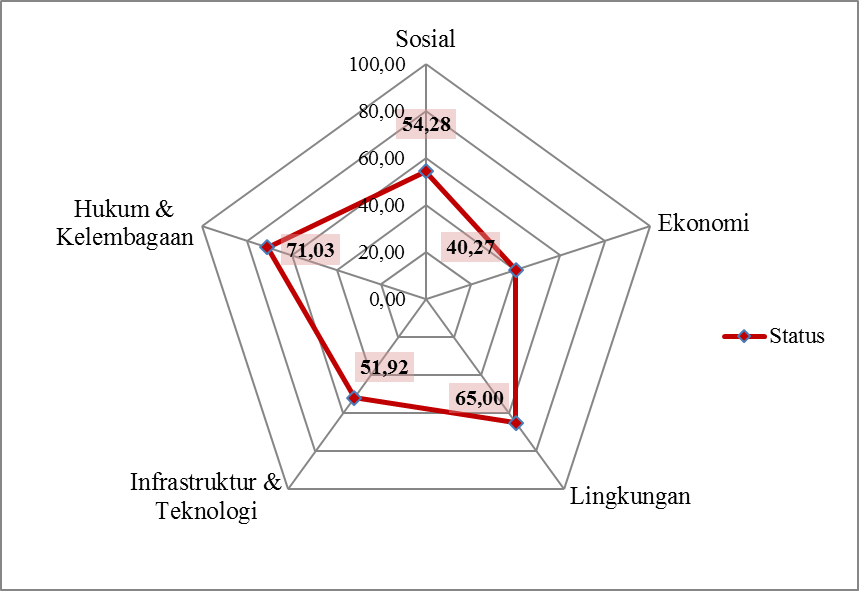 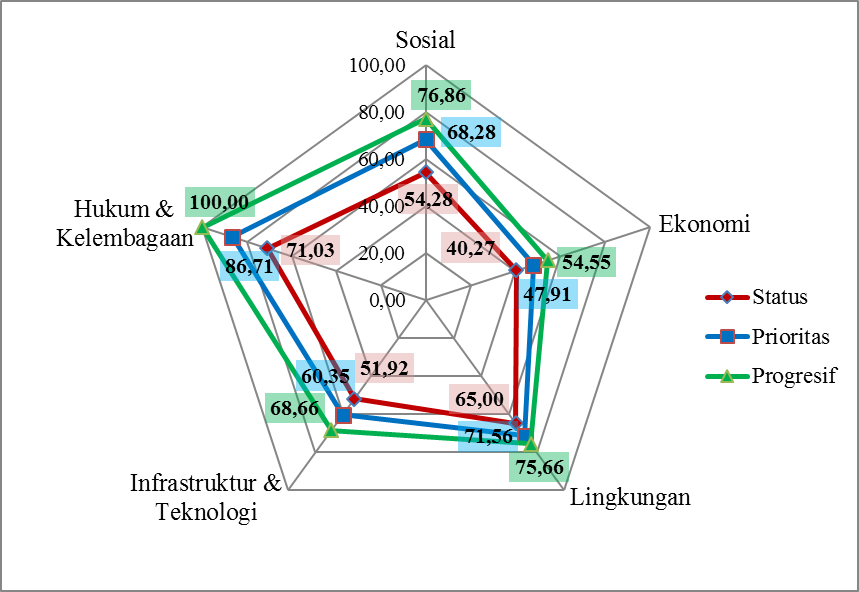 Skenario Status Keberlanjutan
Perbandingan nilai status antar intervensi
Sensitifitas kinerja antar skenario